ГБОУ СОШ № 2044 ДО 2701
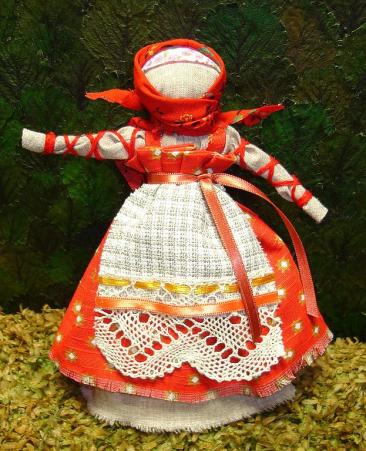 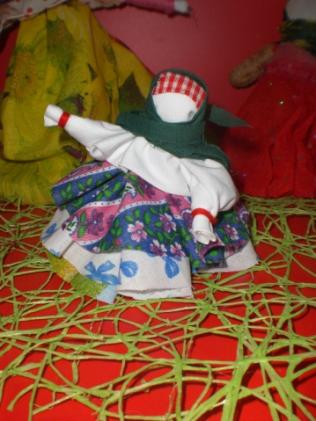 «Куколка тряпичная – игрушка отличная»
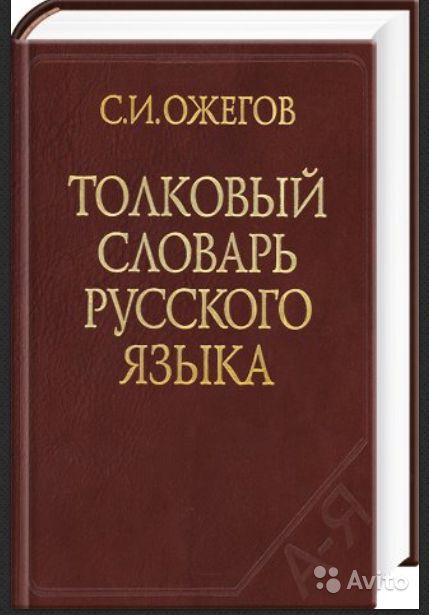 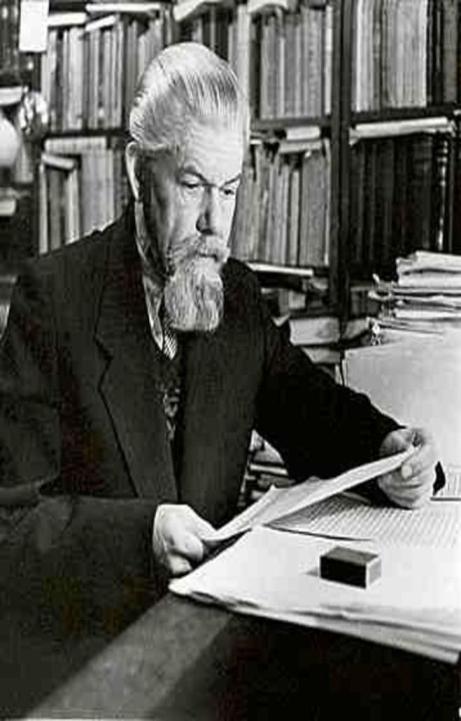 СЛАВЯНСКИЕ КУКЛЫ
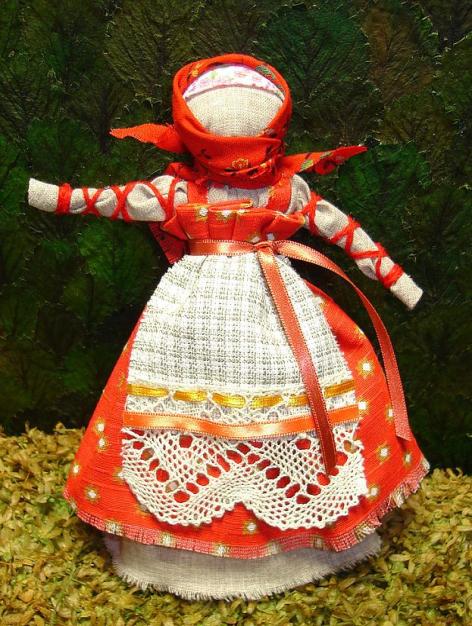 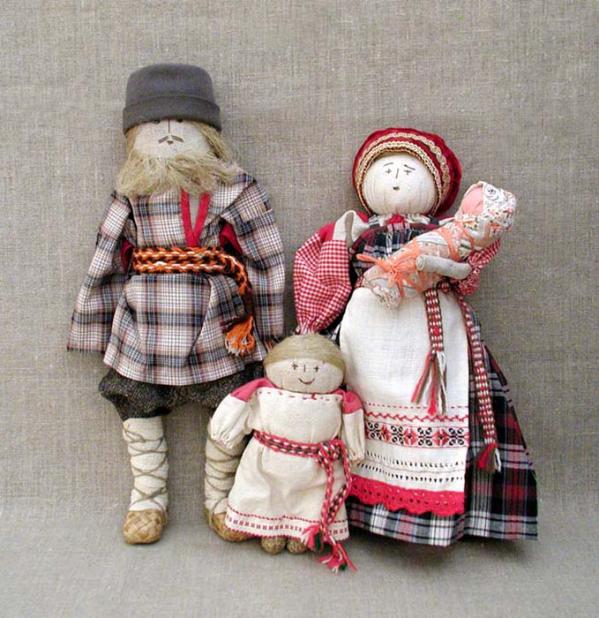 Славянские куклы
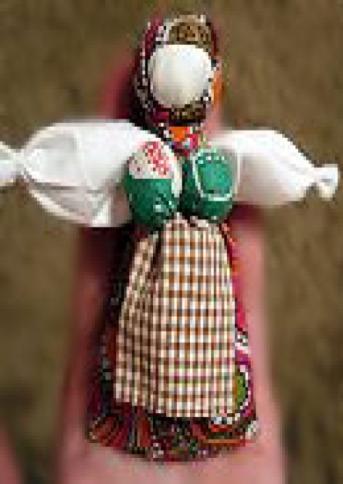 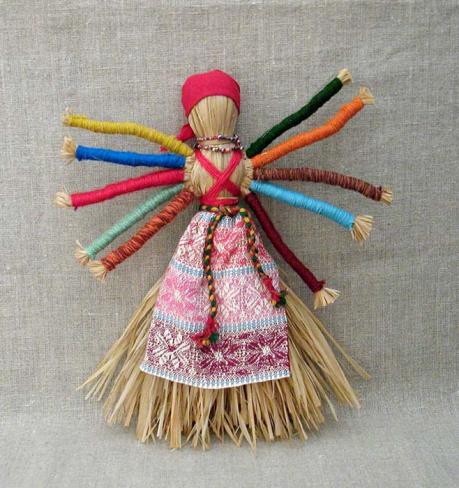 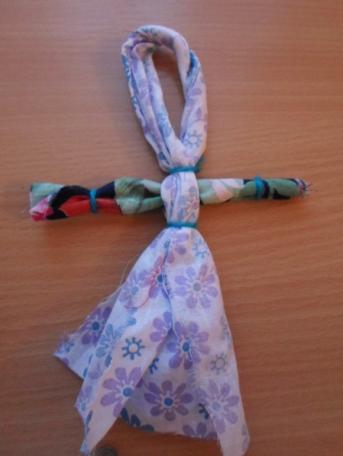 Моя любимая кукла
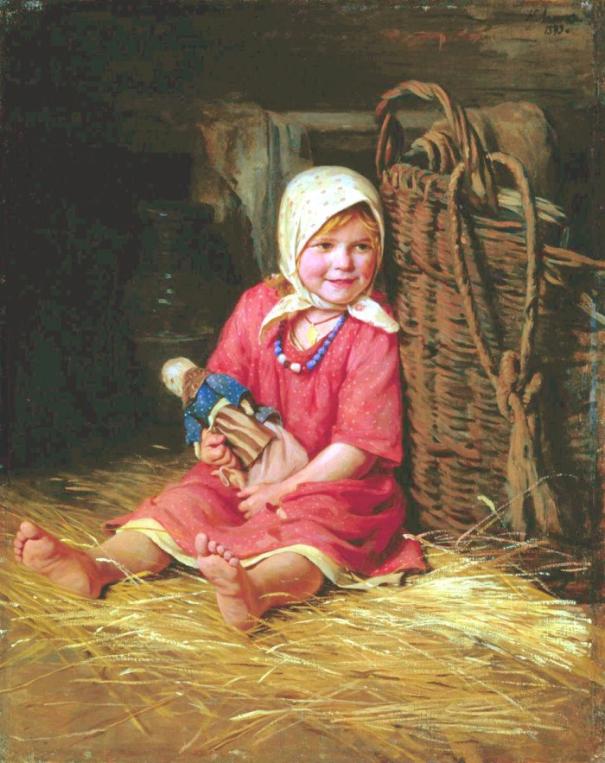 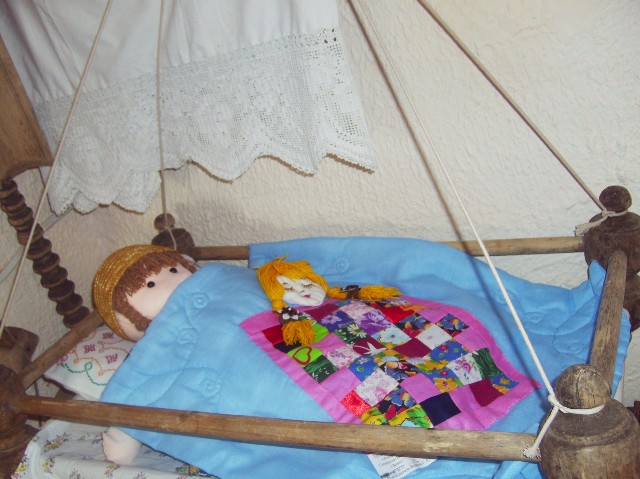 Куклы среди нас
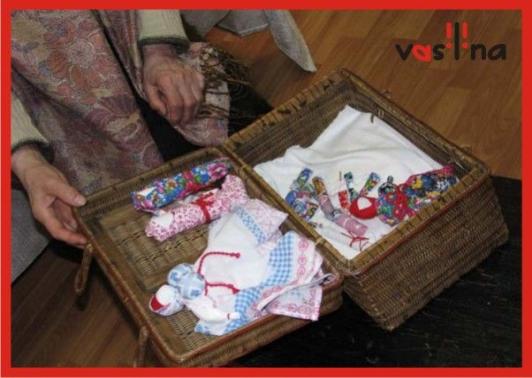 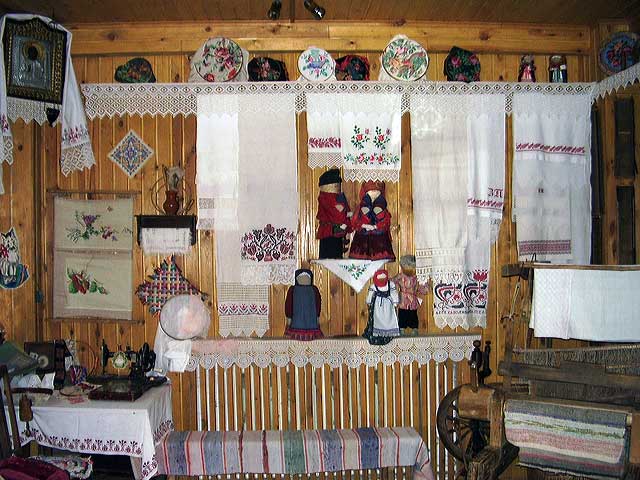 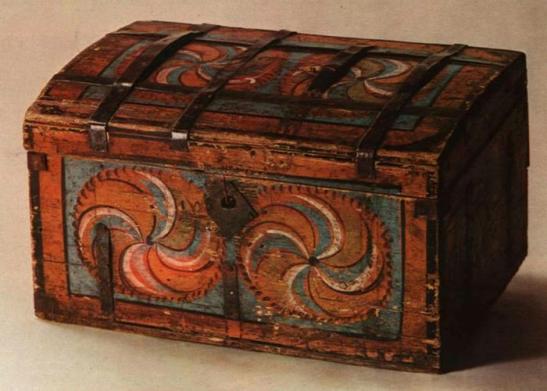 Игровые куклы
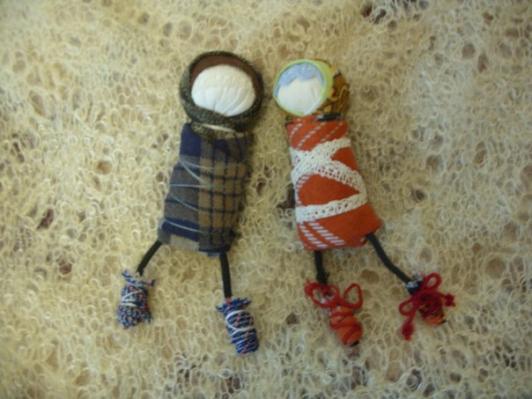 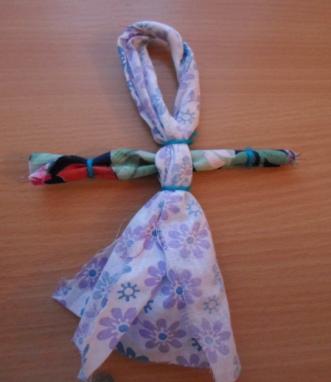 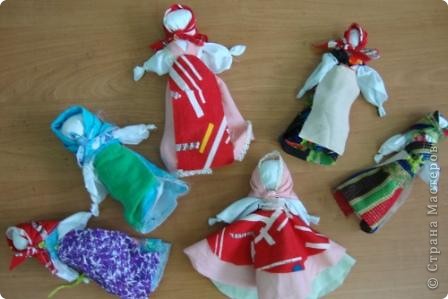 Игровые куклы
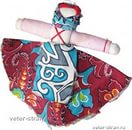 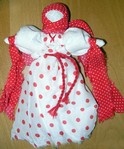 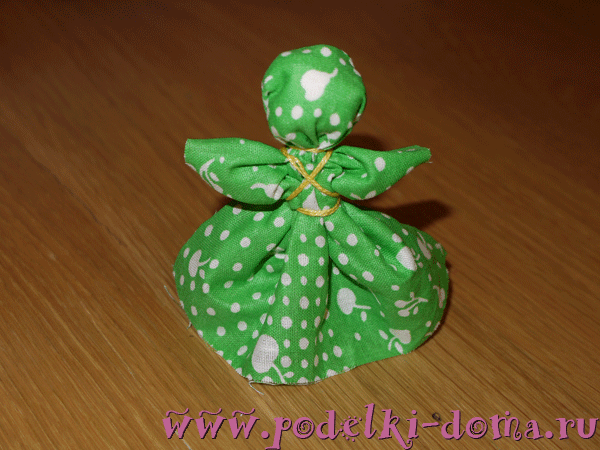 Обрядовые куклы
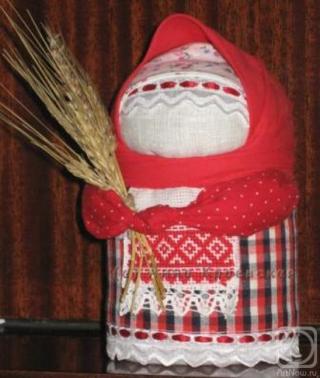 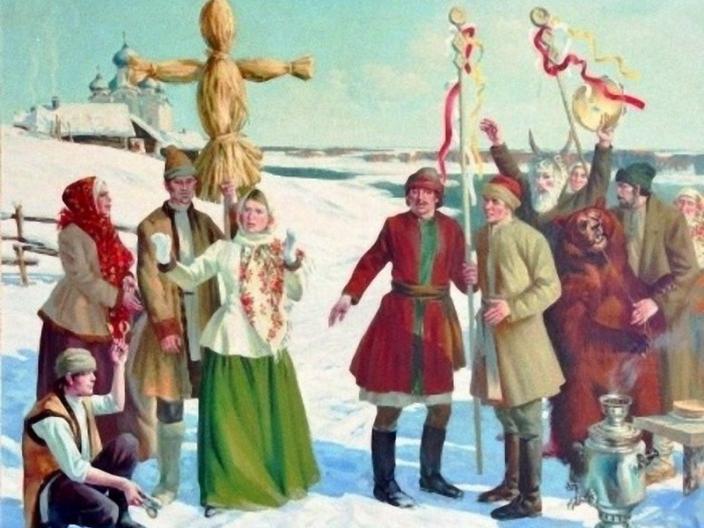 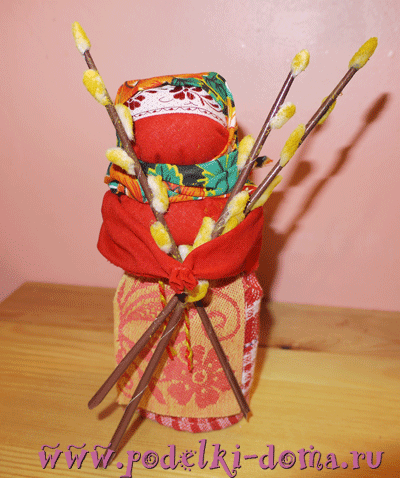 Обрядовые куклы
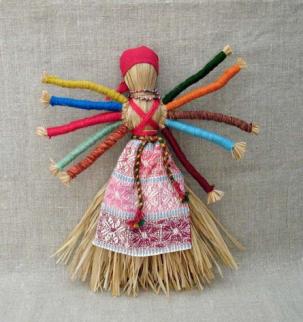 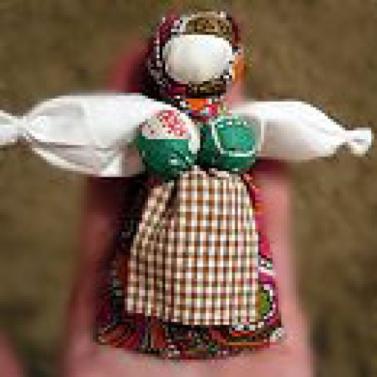 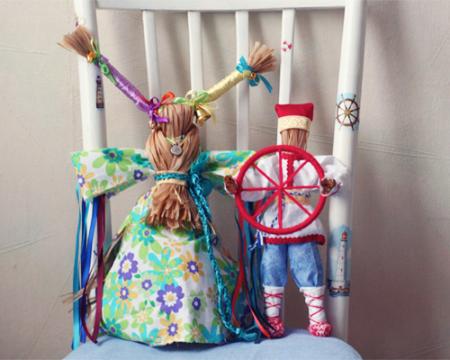 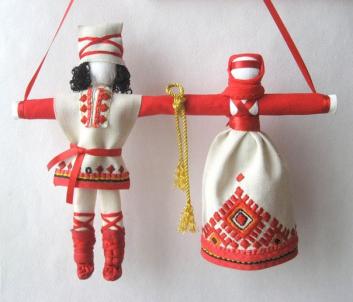 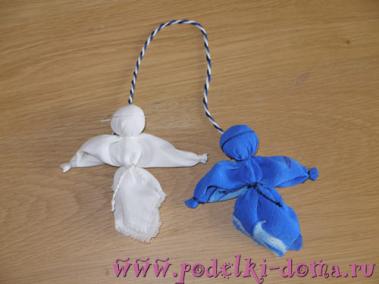 Кукла оберег
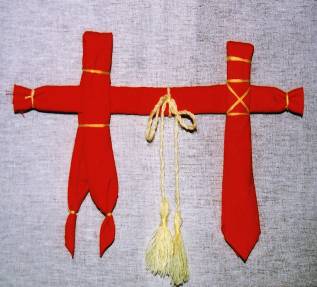 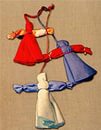 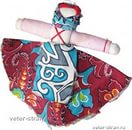 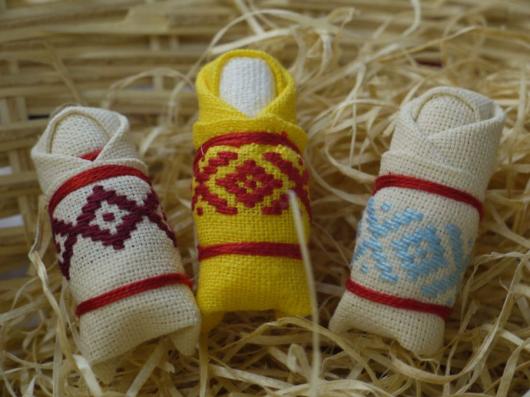 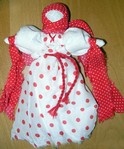 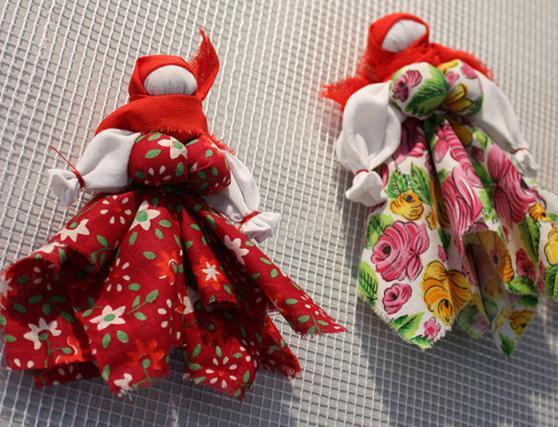 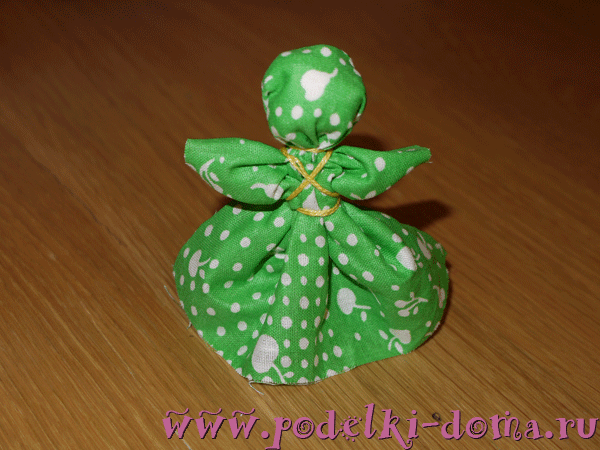 Технология изготовления куклы - кувадки
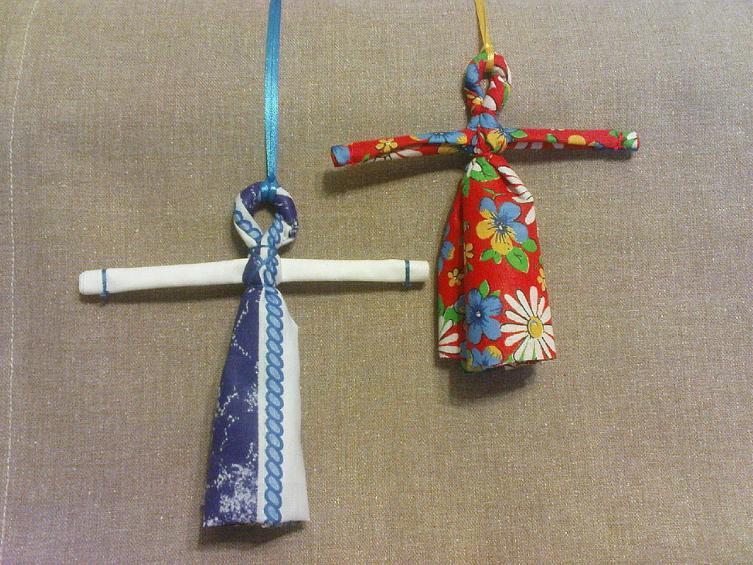 Материалы
Ситец 
Нитки 
Ножницы
Последоватеьность изготовления
Лоскут яркой одноцветной ткани скручиваем к середине или от середины по длинной стороне.
 скрученный валик перегибаем по полам, отступаем от сгиба 2 см и обматываем ниткой другого цвета, концы связываем двойным узлом. Этот голова в форме петли и туловище куклы (сарафан).
Из лоскута другого цвета делаем ещё одну скрутку, на концах отступаем по 1 см и делаем обмотку прочной ниткой – это ручки куклы.
Скрутка – ручки укладываем в первую  скрутку (под головой) и фиксируем несколькими витками яркой ниткой по линии талии.
Нанизываем на декоративную ленту как бусы – получаем пестрый хоровод, который можно подвесить над колыбелью младенца.
Давайте создавать и играть
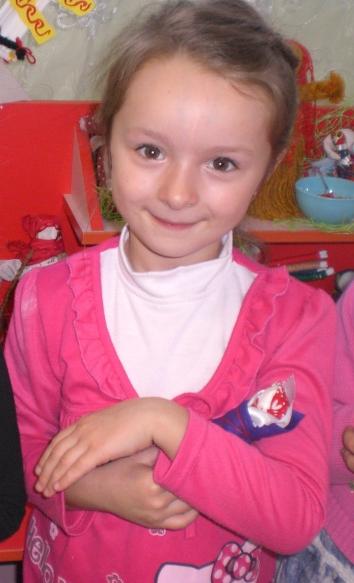 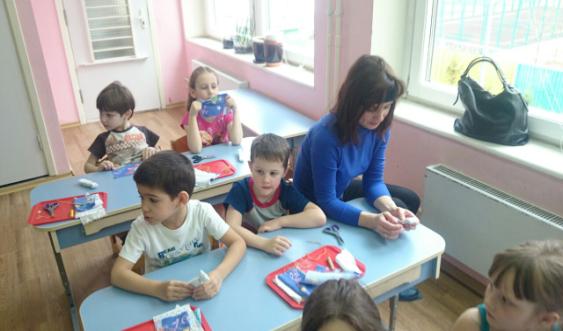 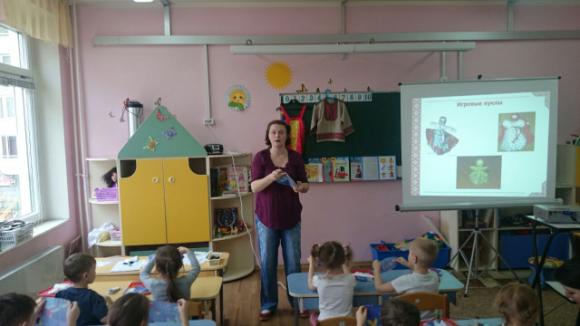 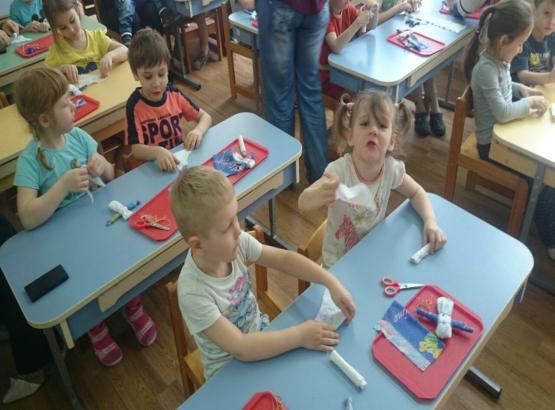